Financial Assistance Basics
National Institute of Standards and Technology
Office of Acquisition and Agreements Management (OAAM)
Grant Management Division (GMD)
September 2018
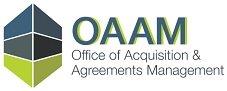 Introduction
Scott McNichol—Grant Officer
National Institute of Standards and Technology
325 Broadway, Mailstop 1640
Boulder, CO 80305
303-497-3444

Thomas Nelson—Grant Specialist
National Institute of Standards and Technology
100 Bureau Drive, Mailstop 1650
Gaithersburg, MD 20899
301-975-5872
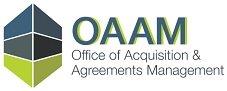 2
Today’s Goals
Provide an overview of the federal financial assistance policies and administrative requirements that apply to your award
Provide additional guidance to help with the management of your award
Provide you an opportunity to ask questions about award management
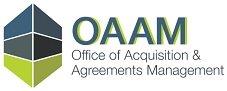 3
Roles and Responsibilities
Grant Officer
Grant Specialist
Federal Program Officer
Authorized Organizational Representative (AOR)
Principle Investigator/Program or Project Director (PI/PD)
Key Personnel
4
What is in your Notice of Award?
Form CD-450 (Award Agreement)
Incorporates by reference:
Technical proposal, approved budget, and any revisions
2 C.F.R. Part 200—Uniform Guidance for Financial Assistance, including cost principles and audit requirements
Department of Commerce Standard Terms and Conditions (DOC ST&C)
Incorporates by reference the DOC Research Terms and Conditions (RT&C)
For-Profits only: 48 C.F.R. Part 31—Contract Cost Principles	
Special Award Conditions (SACs)
Financial Assistance Reference Guide
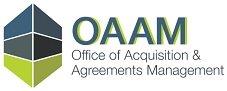 5
Accepting and Setting up your Award
Authorized Organizational Representative must sign CD-450 and return to NIST within 30 business days
If your agency has banking arrangements in the US you will be using the ASAP.gov payment system
If your agency does not have US banking arrangements, you will submit payment requests manually
Funds are not released to your ASAP account until:
An executed CD-450 is returned to NIST
Your organization has completed ASAP enrollment (if applicable)
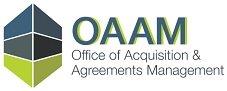 6
Payments
Review Special Award Condition # 4, “Award Payments”
2 payment “systems”:
ASAP payment system (web-based)
SF-270 Request for Reimbursement/Advanced Payment (manual)
Types of Payment “status”
Advanced Payments
Agency Review/Reimbursement Only
Maximum Drawdown Restrictions
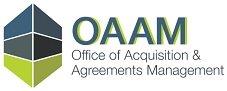 7
Payments, Cont.
ASAP
Payments are made electronically through the online Automated Standard Application for Payments (ASAP) system. 
Request draws in ASAP as needed to pay for allowable grant costs.

SF-270, Request for Reimbursement/Advance Payment
Request funds as needed to pay for allowable grant costs
Funds will be transferred via ACH to the account designated by your organization
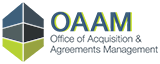 8
Payments, Cont.
Funds drawn in advance must be kept in an interest bearing account and spent within 3 business days; funds that are not spent within 30 days must be returned.  Contact NIST grants management if you identify a cash error and need to return funds. 

Interest accrued in excess of $500 per calendar year must be 
returned.

Payment help for ASAP users:
kfc.asap@fiscal.treasury.gov
or
Kansas City Financial Center Help Desk
(855)868-0151
9
Special Award Conditions
Some awards may have conditions specific to their entity that must be satisfied, such as:
Budget Revisions—NIST may require additional details to determine allowability of costs
Human Subjects Review—NIST may need documentation to conduct its review of potential research activities involving human subjects or data
Accounting System Certifications—For those entities new to federal awards, to ensure their financial systems are adequate to track costs
10
Responsibilities of the Award Recipient
The organization named on the CD-450 is the official recipient of the grant.
The recipient must have the infrastructure in place to comply with all applicable award terms and conditions, policies, and Federal statutes and regulations. 
Responsible and accountable for appropriate use of funds as well as technical performance.
Responsible for adequate monitoring of sub-recipient activities.
Authorized officials represent the organization and can legally bind the institution into an agreement.
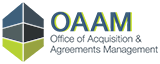 11
Financial Management Standards         2 CFR § 200.302
Subpart D - 
Post Federal Award Requirements
The recipient must maintain an adequate financial management system 

Source documentation

Internal controls

Comparison of actual expenditures vs. approved budget

Maintain and follow written procedures for minimizing time between drawdown and expenditure 

Maintain and follow written procedures for determining allow ability of costs
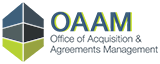 12
Basic Reporting Requirements
See Special Award Condition # 8
Two main types of reports: Financial Status Reports and Technical Progress Reports
Reporting Periods for PSIAP are:
March 31st
June 30th
September 30th
December 31st
Reports are due no later than 30 days following the end of the reporting period.
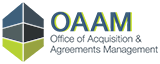 13
Basic Reporting Requirements, Cont.
Financial Status Reports:
Submitted on form SF-425
Documents all costs incurred to date, any outstanding obligations, and draw-downs
Send to the Grant Specialist with cc to the Grant Officer and FPO

Technical Progress Reports:
Submitted using the OMB approved Research Performance Progress Report (RPPR) format
Documents all progress, any delays and suggested corrections
Send to the FPO with a cc to the Grant Specialist and the Grant Officer
14
Other Reporting Requirements
Intellectual Property Reporting: recipients must report to www.iEdison.gov for patents or copyrights they plan to file as a result of the federal award

Audits as required by 2 CFR 200 Subpart F 

Conflict of Interest: NIST requires you to maintain a written and enforceable policy regarding Conflict of Interest and to disclose in writing any potential conflict of interest to NIST 

All violations of Federal criminal law involving fraud, bribery, or gratuity violations potentially affect the Federal Award

Sub-recipient/Executive Compensation Reporting:
Report at www.fsrs.gov for subawards >=$25K and executive compensation, under certain   
circumstances.
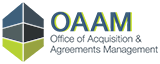 15
Revision of Budget and Program Plans
Prior Approval, in writing by the Grant Officer, is required for certain changes to the award.  These changes include, but are not limited to:

Change in Scope or Objective of the Project
Key Personnel
Including disengagement from project of more than 3 months or a 25% reduction in effort to project
Adding costs that require Prior Approval in the Cost principles
Transfer of funds from participant support costs
The subawarding, transferring or contracting out of any work that was identified in the proposal as being handled by the recipient
Changes to Cost Sharing
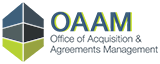 16
Revision of Budget and Program Plans
How to submit your prior approval request:
In writing, from an Authorized Official, (email is fine)
Requests should be submitted to NIST Federal Program Officer and the Grant Specialist
At least 30 days in advance of the proposed action when possible

Only a revised Amendment to Financial Assistance Award or other notification in writing from the Grants Officer approves a revision

Costs may be disallowed if required approvals aren’t received prior to action, which may result in a debt or collection

Some changes do not require prior approval, but you should let us know. For example address, phone, or AOR changes
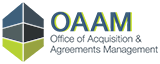 17
Procurement Standards 	                 2 CFR § 200.318 - 200.326
Subpart D - 
Post Federal Award Requirements
Written Procedures
Reflect applicable state/local laws and regulations and conform to applicable Federal laws
Include standards of conduct covering conflicts of interest in contract selection and administration
Must ensure contractors perform in accordance with contract terms

Cost Analysis
Must verify whether contractor is eligible to conduct business with the Federal government via www.SAM.gov. If identified as an excluded party, the contractor cannot receive Federal funds
Cost analysis required for all contracts in excess of the simplified acquisition threshold ($250,000)
Determine most economical approach
Avoid duplicative or unnecessary items
When applicable, enter into inter-entity agreements for procurement or use of goods/services, or use Federal surplus in lieu of new equipment purchases
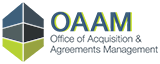 18
Procurement Standards 	                 2 CFR § 200.318 - 200.326
Subpart D - 
Post Federal Award Requirements
Method of Procurement
Conducted in a manner providing full and open competition.

Must choose one of five set procurement methods: “The Bear Claw”  
Micro-purchase (under $3k),
Small purchase procedures (under $250k),
Price/rate quote must be obtained from adequate number of qualified sources.
Sealed bids (fixed price contract publicly solicited),
Competitive proposals (similar to Federal grant process), or
Noncompetitive proposal, only if:
Item/service only available from a single source,
Public exigency will not allow for competitive review process,
NIST expressly authorizes a noncompetitive proposal, or
Competition determined inadequate after soliciting a number of sources.
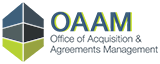 19
Procurement Standards 	                 2 CFR § 200.318 - 200.326
Subpart D - 
Post Federal Award Requirements
Procurement Records
Maintain records that support the procurement history (rationale for procurement
   method, selection of contract type, contractor selection or rejection, basis for contract  
   price)
Documentation may need to be provided for NIST review under certain circumstances

Contract Provisions
Contracts must contain any applicable provisions described in Appendix II of 2 CFR 200
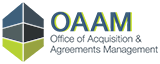 20
Record Retention	                                                     2 CFR § 200.333
Subpart D - 
Post Federal Award Requirements
All records pertinent to an award shall be retained for a period of three years from the date of submission of the final expenditure report

Exceptions:
Litigation, Claim, or Audit: records retained until resolved and final action taken
NIST Request: notified in writing by NIST to extend retention period
Property: equipment and real property records retained three years after final disposition
Indirect Cost Rate Proposals: retention period starts from date proposal is submitted to NIST
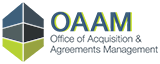 21
Common Audit Findings
Lack of written policies and procedures

Inadequate documentation on file

Failure to obtain prior approval or starting an activity before authorized

Inadequate or untimely report submission

Unallowable costs per grant terms and conditions

Failure to verify excluded parties when contracting (www.SAM.gov)

Excess cash on hand

Comingling of funds
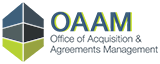 22
NIST Financial Assistance Reference Guide
Essential tips for your NIST award
The Financial Assistance Reference guide provides information on the essential elements and most commonly asked questions of NIST financial assistance recipients. The guide contains a multitude of carefully selected topics designed to assist the NIST grant and cooperative agreement community from acceptance of the award to reporting requirements to amendments and prior approvals during the award to close-out procedures after award completion.

https://www.nist.gov/oaam/grants-management-division/financial-assistance-reference-guide
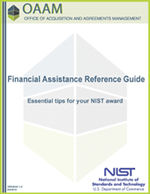 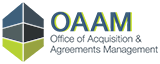 23